Національна школа суддів України
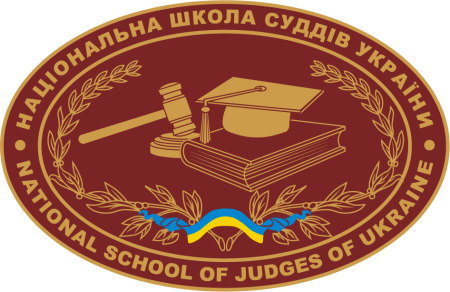 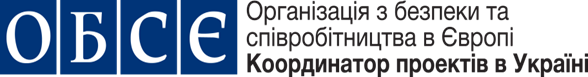 Механізми дотримання законодавства щодо конфлікту інтересів
Способи дотримання законодавства щодо конфлікту інтересів в діяльності суддів
Конфлікт інтересів
врегульовується в порядку, визначеному процесуальним законом:
  відвід,
  самовідвід,
   розкриття інформації про потенційний конфлікт сторонам процесу*.

*Практика ЄСПЛ: якщо після розкриття не заявлено відвід- к.і. вважається таким, що був врегульованим.
НЕ врегульовується в порядку, визначеному процесуальним законом:
  обов’язкове повідомлення Ради суддів;
  самостійне/зовнішнє врегулювання – згідно ЗУ “Про запобігання корупції” та Порядку
Національна школа суддів України
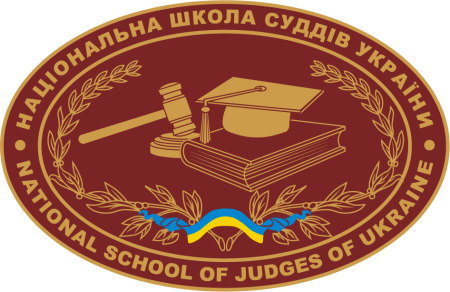 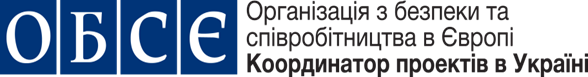 Обов’язки суб’єкта конфлікту інтересів
( ч. 1 ст.  28  ЗУ “Про запобігання корупції” та ст.  4 Порядку)  
вживати заходів щодо недопущення виникнення конфлікту інтересів у його діяльності; 
не вчиняти дій та не приймати рішень по суті в рамках виконання своїх службових повноважень в умовах реального конфлікту інтересів; 
у разі виникнення реального чи потенційного конфлікту інтересів (крім випадків, коли конфлікт інтересів врегульовується в порядку, визначеному процесуальним законом) у письмовій формі повідомляти про це Раді не пізніше наступного робочого дня з моменту, коли особа дізналася чи повинна була дізнатися про виникнення такого конфлікту інтересів;
Національна школа суддів України
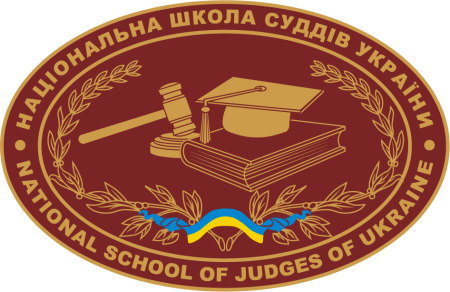 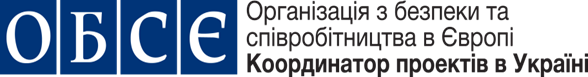 Обов’язки суб’єкта конфлікту інтересів
(ч. 1 ст. 28 ЗУ “Про запобігання корупції” та ст. 4 Порядку)  
вживати заходів щодо самостійного врегулювання конфлікту інтересів (в тому числі ― в процесуальному порядку) або звертатися до Ради за рішенням про врегулювання конфлікту інтересів; 
у разі існування сумнівів щодо наявності у його діяльності конфлікту інтересів та/або щодо необхідних заходів врегулювання ― звертатися за роз’ясненнями до Ради; 
виконувати рішення Ради щодо врегулювання конфлікту інтересів; 
вживати заходів для усунення негативних наслідків порушень законодавства про конфлікт інтересів.
Національна школа суддів України
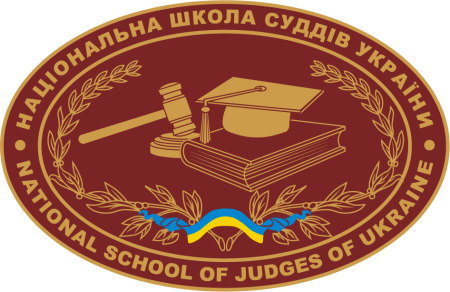 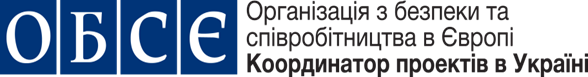 Заходи самостійного запобігання та врегулювання конфлікту інтересів 
(Ст. 27 ЗУ “Про запобігання корупції” та ст. 15 Порядку):

1) самовідвід в порядку, передбаченому процесуальним законодавством; 
2) розкриття інформації про конфлікт інтересів, якщо після такого розкриття сторонами процесу або іншими зацікавленими особами йому не було заявлено відвід; 
3) усунення від виконання завдання, вчинення дій, прийняття рішення, не пов’язаних зі здійсненням правосуддя, чи участі в його прийнятті в умовах реального чи потенційного конфлікту інтересів;
 4) усунення відповідного приватного інтересу з наданням підтверджуючих це документів Раді;
Національна школа суддів України
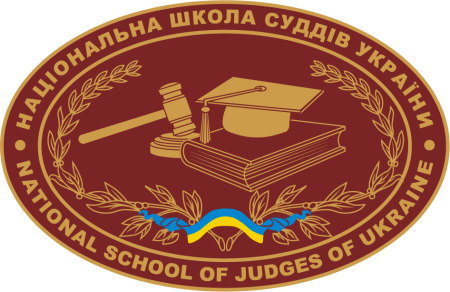 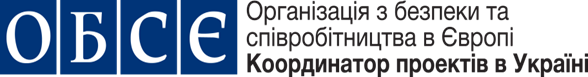 Заходи самостійного запобігання та врегулювання конфлікту інтересів 
(Ст. 27 ЗУ “Про запобігання корупції” та ст. 15 Порядку):

5) подання заяви щодо перегляду обсягу службових повноважень особи, не пов’язаних зі здійсненням правосуддя, з метою виключення факторів, які спричинять конфлікт інтересів; 
6) подання заяви про переведення особи на іншу посаду або в інший суд;
7) подання заяви про звільнення особи; 
8) подання добровільної декларації про приватні інтереси.
Способи запобігання конфлікту,  який не врегульовується в порядку, визначеному процесуальним законом
Добровільна декларація про приватні інтереси - у відділ кадрів відповідного суду = Обов’язкове повідомлення згідно ч. 10 ст. 133 ЗУ “Про судоустрій”
Потенційний конфлікт інтересів
Суб’єкт конфлікту
інтересів
Реальний конфлікт інтересів
Обов’язкове повідомлення про конфлікт Раді суддів – вноситься в реєстр – Рада приймає рішення щодо врегулювання
Сумніви щодо наявності конфлікту та способів врегулювання/
запобігання
Звернення за роз’ясненням  до Раді суддів:
 якщо є конфлікт, вважається, що особа повідомила згідно з ч. 10 ст.133 ЗУ “Про судоустрій і статус суддів”  – вноситься в реєстр – Рада приймає рішення щодо врегулювання
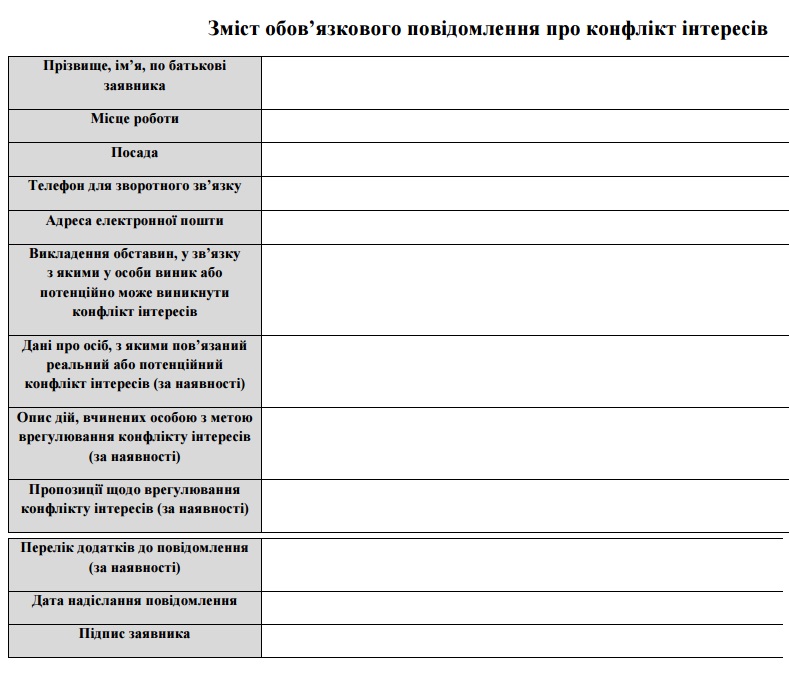 Звернення за роз’ясненням - зміст
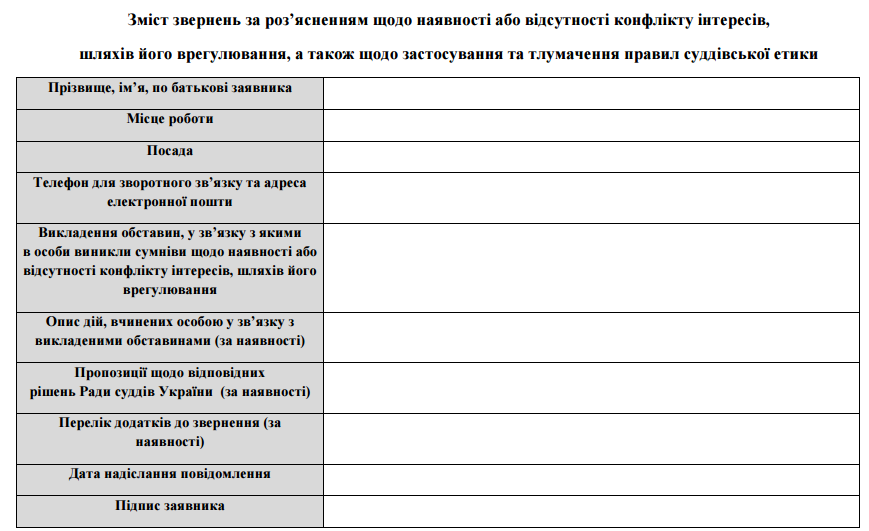 Добровільна декларація про приватні інтереси
ст.  8 Порядку
Добровільна декларація про приватні інтереси
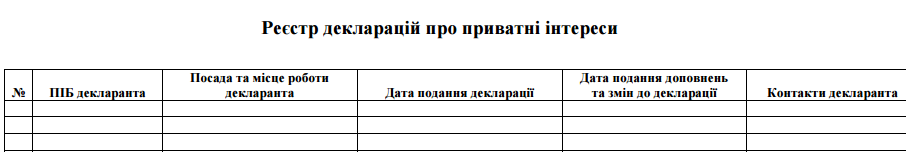 Дані щодо зв’язку з фізичними та юридичними особами, індивідуальної діяльності, угод, якщо є підстави вважати, що розкриття таких даних може запобігти конфлікту інтересів.
Декларант самостійно визначає обсяг інформації (щодо близьких осіб, тощо), який підлягає розкриттю.
Подання добровільної декларації - спосіб повідомлення про потенційні конфлікти інтересів відповідно до ч. 10 ст. 133 Закону України «Про судоустрій і статус суддів в Україні».
Подається та зберігається у відділі кадрів відповідного суду, надсилається Раді на запит.
Не звільняє від обов’язку запобігання та врегулювання  реального конфлікту інтересів.